Anxiety, Depression, and Suicidal Ideation During the Pandemic
Presented by Lisa Helsen
December 9th, 2021
Mental Health Statistics during the Pandemic
1 in 5 teens have had a serious mental disorder in their life.
49.5 adolescents 13-18 currently have a mental disorder.
Suicide is the second leading cause of death among adolescents age 15-19.

During the pandemic, 140,000 youth in the US have experienced the death of a parent, grandparent, or caregiver.  Youth from racial minorities have had 4.5 times the risk of losing a caregiver.

In addition to illness and death, families have lost jobs and school and other community programs have been interrupted.  To make matters worse, many have experienced or witnessed a rise in racism and xenophobia during the pandemic.

Between March and December of 2020, mental health emergencies rose by 31% for youth age 12-17.  There has also been a 50% increase in suspected suicide attempt emergency room visits among girls age 12-17 in early 2021 as compared to the same period in 2019.
mentalhealthfirstaid.org
Signs of Distress
Changes in mood that are unusual, such as irritability, feelings of hopelessness or rage, and frequent conflicts with friends and family.
Changes in behavior, such as stepping back from personal relationships.  If a formerly outgoing youth has stopped texting or chatting with friends.
Loss of interest in activities previously enjoyed.
Hard time falling or staying asleep.
Change in appetite, weight, or eating patterns.
Problems with memory or concentration.
Less interest in school work.
Changes in appearance or hygiene.
Increased risky or reckless behavior.
Thoughts about death or suicide.
Let them know you’re listening:
First of all, reassure them you hear what they’re saying, and that you’re taking them seriously.
“I’m so glad you’re telling me about how much has been going on, and how you’re feeling. Thank you for sharing this with me.”
afsp.org
Show your support
In your own way, make sure they know you’re there with them, and that you care.
“I’m right here with you.”
“Nothing you’re going through changes how I feel about you, and how awesome I think you are.”
“I love you no matter what, and we’re going to get through this together.”
Encourage them to keep talking – and really listen:
Let them know you want to hear more about how they’re feeling, and what they’re going through. Listen actively by expressing curiosity and interest in the details.
“Wow – that situation sounds really difficult.”
“How did that make you feel when that happened?”
Ask them about changes in their life and how they are coping:
Find out how long it’s been that the person has been feeling this way, and any changes it’s caused in their life.
“How long have you felt this way? When did these feelings start?”
“Have these thoughts led to any specific changes in your life, like trouble sleeping, or keeping up with work?”
“Have you been getting out as much as before? Are you isolating yourself?
Be direct if you suspect they’re thinking about suicide:
If you think someone’s thinking about suicide, trust your gut and ask them directly. Research shows it will not put the idea in their head, or push them into action. Often, they’ll be relieved someone cares enough to hear about their experience with suicidal thoughts.
“Are you thinking about killing yourself?”
“Does it ever get so tough that you think about ending your life?”
Make sure not to sound like you’re passing judgment (DON’T say: “You’re not thinking of doing something stupid, are you?”) or guilt-trip them (DON’T say: “Think of what it would do to your parents.”)
Instead, reassure them that you understand and care.
“I really care about you, and I want you to know you can tell me anything.”
What can you say if they tell you they’re thinking about killing themselves?
Stay calm – just because someone is having thoughts of suicide, it doesn’t mean they’re in immediate danger. Take the time to calmly listen to what they have to say, and ask some follow-up questions.
“How often are you having these thoughts?”
"When it gets really bad, what do you do?"
“What scares you about these thoughts?”
“What do you need to do to feel safe?”
Reassure them that help is available, and that these feelings are a signal that it’s time to talk to a mental health professional.
"The fact that you're having these thoughts tells me something significant is going on for you right now. The good news is, help is out there. I want to help you get connected to resources that can help."
Follow their lead, and know when to take a break:
This is a tough conversation to have, so make sure the other person knows they can stop if it feels like talking about it is too hard for them at the moment.
“Are you okay with continuing to talk about this?”
“I want to support you, and I’ll be here if you want to talk more later.”
How to suggest they could benefit from professional help:
You are being a great person in having this supportive conversation – but you’re not a mental health professional. If the person you care about has told you they’re thinking of suicide, it’s a warning sign that they should speak with a mental health professional. Here’s how you can broach the subject.
“I hear you that you’re struggling, and I think it would really be helpful for you to talk to someone who can help you get through this.”
“You know, therapy isn’t just for serious, “clinical” problems. It can help any of us process any challenges we’re facing – and we all face serious stuff sometimes.”
“I really think talking to someone can help you gain some perspective, and keep things from getting worse.”
Help them connect:
Sometimes making that first moment of contact to professional help can be the hardest. Offer to help them connect in whatever way you’re comfortable with.
“I could call your insurance with you, or go online to find a mental health professional or substance use program. Or I could sit with you while you do it. We can figure it out together.”
“I could drive or walk you to your appointment. Then we could have coffee afterwards.”
What if they refuse?
Not everyone is ready right away. If someone you know is struggling refuses your suggestion of professional help (and if they aren’t in immediate danger, i.e. that they are not presently self-harming or about to), be patient and don’t push too hard.
“It’s okay that it doesn’t sound like you’re ready yet. I really hope you’ll think about it. Just let me know if you change your mind, and I can help you connect with someone.”
“I know you’re going through a lot, and I really believe it can make a big difference for your life, and your health. Just consider it for later, and know I’m here to help.”
If they’re in immediate danger:
Stay with them
Help them remove lethal means
Call the National Suicide Prevention Lifeline: 1-800-273-8255
Text TALK to 741741to text with a trained crisis counselor from the Crisis Text Line for free, 24/7
Encourage them to seek help or to contact their doctor or therapist
Mindfulness
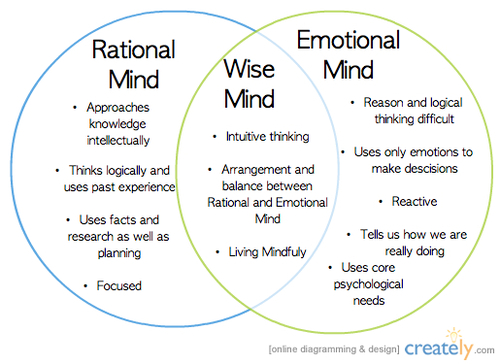 Dr. Marsha Linehan
DBT Skill ACCEPTS
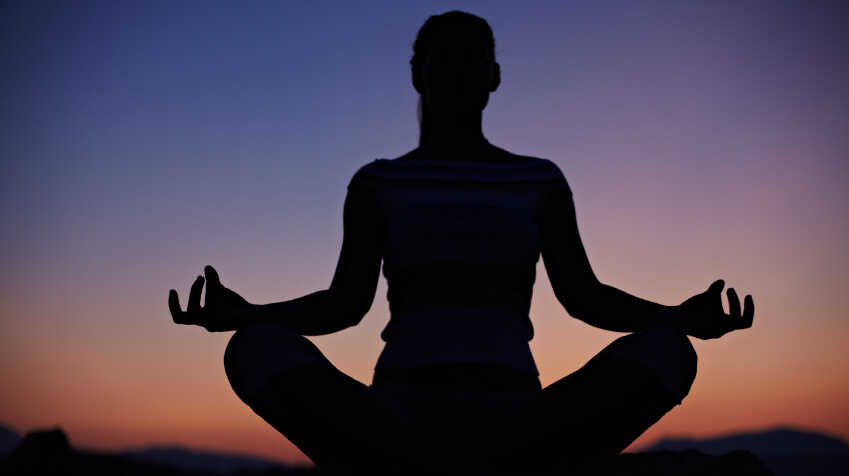 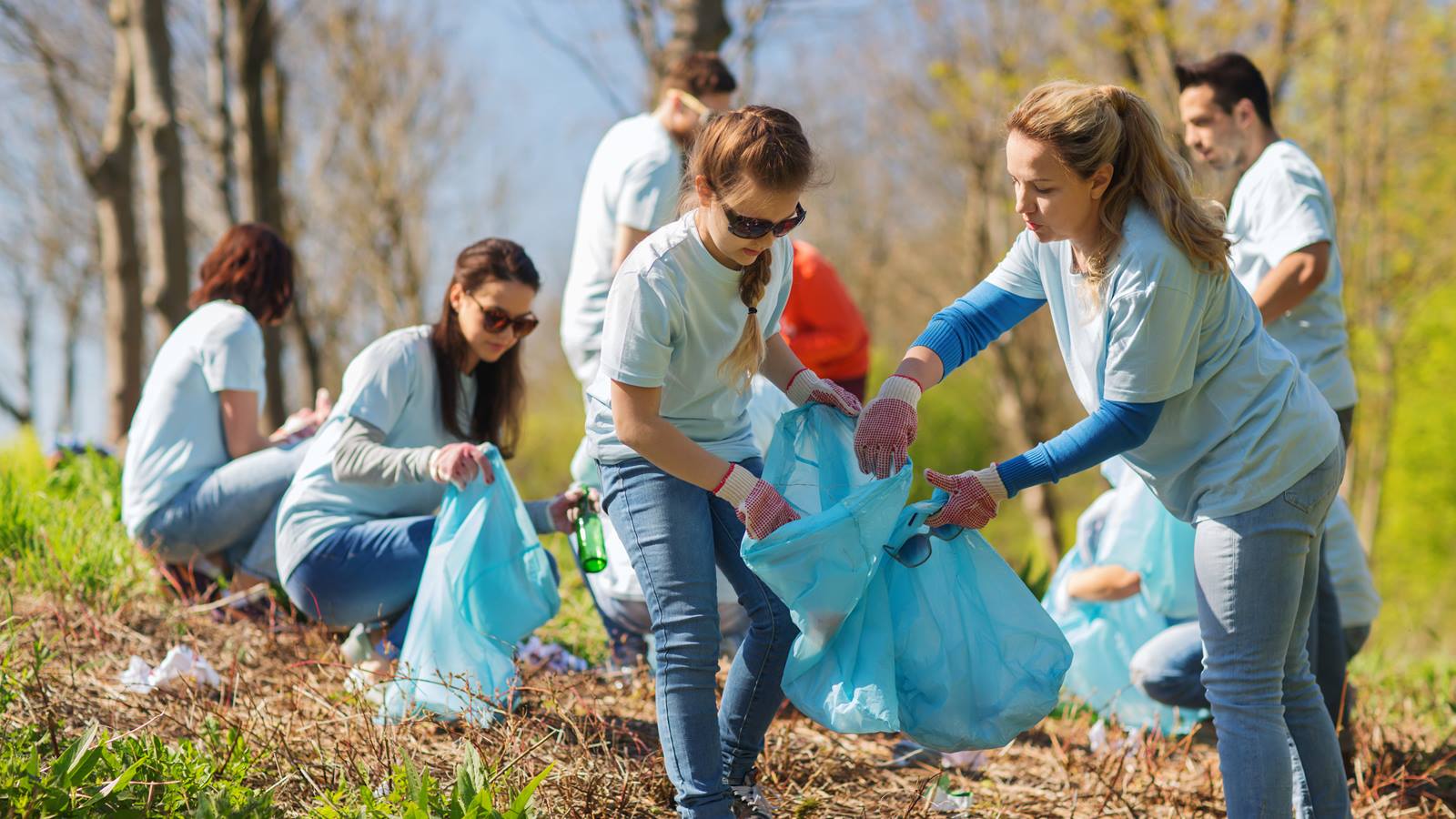 Dr. Marsha Linehan
Activities
Engage in an activity, and this can be just about any healthy activity. Read a book, make strawberry jam, go for a walk, call your friend, wash the dishes. Anything that keeps you busy and keeps your mind off the negative emotion will help. If you finish, move on to a new activity. (You could potentially have a very productive day while awaiting that dreaded situation!)
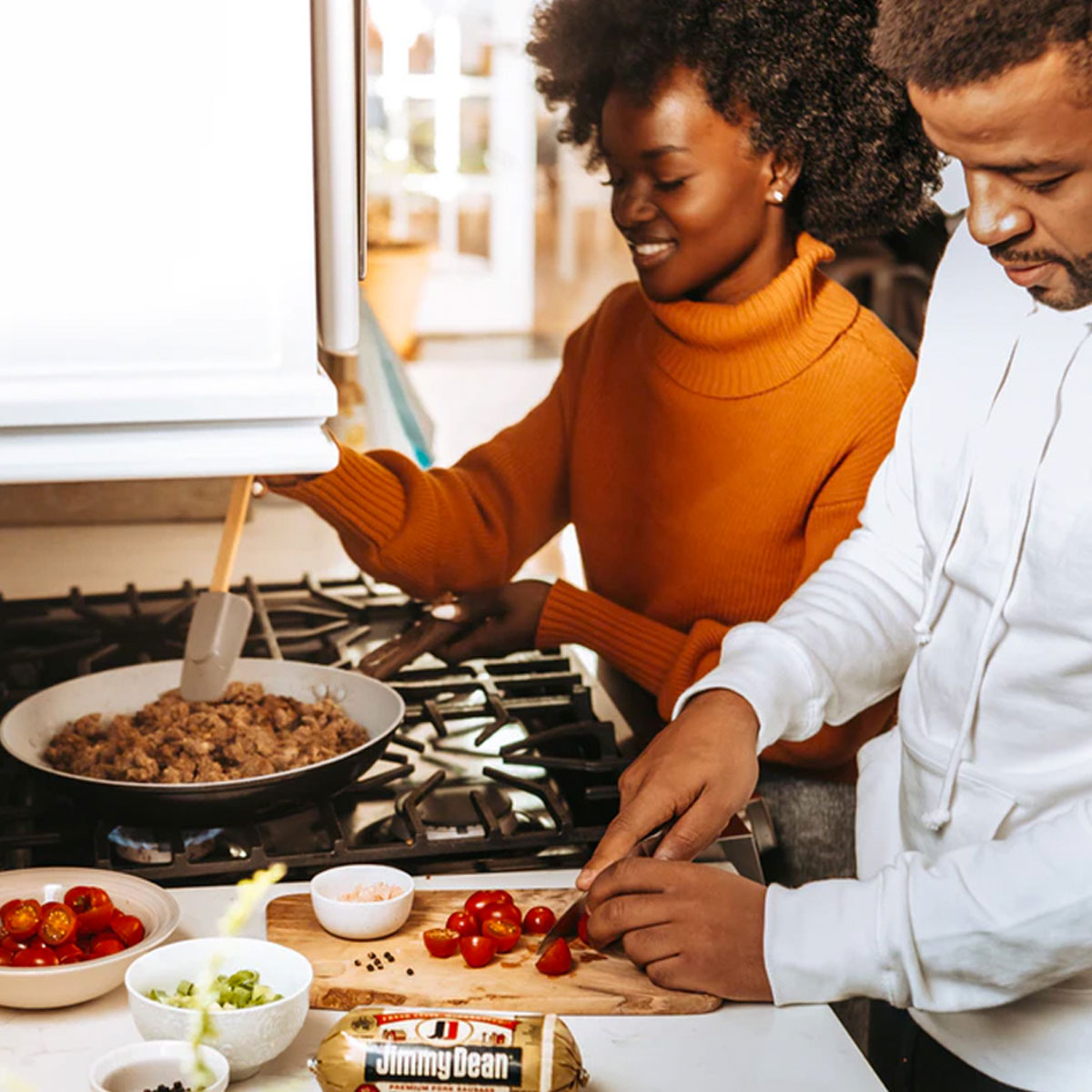 Contributing
Do something kind for another person. Giving service can help you relieve emotional distress in a couple ways. An act of service is also an activity that, as mentioned above, will help get your mind off of the problem at hand. Additionally, we feel good about ourselves when we help someone else, and that in itself can help you deal with stress. Help cook dinner, mow the neighbor’s lawn, or bake cookies for a friend or relative. Each of these contributing ideas will distract you from your current situation.
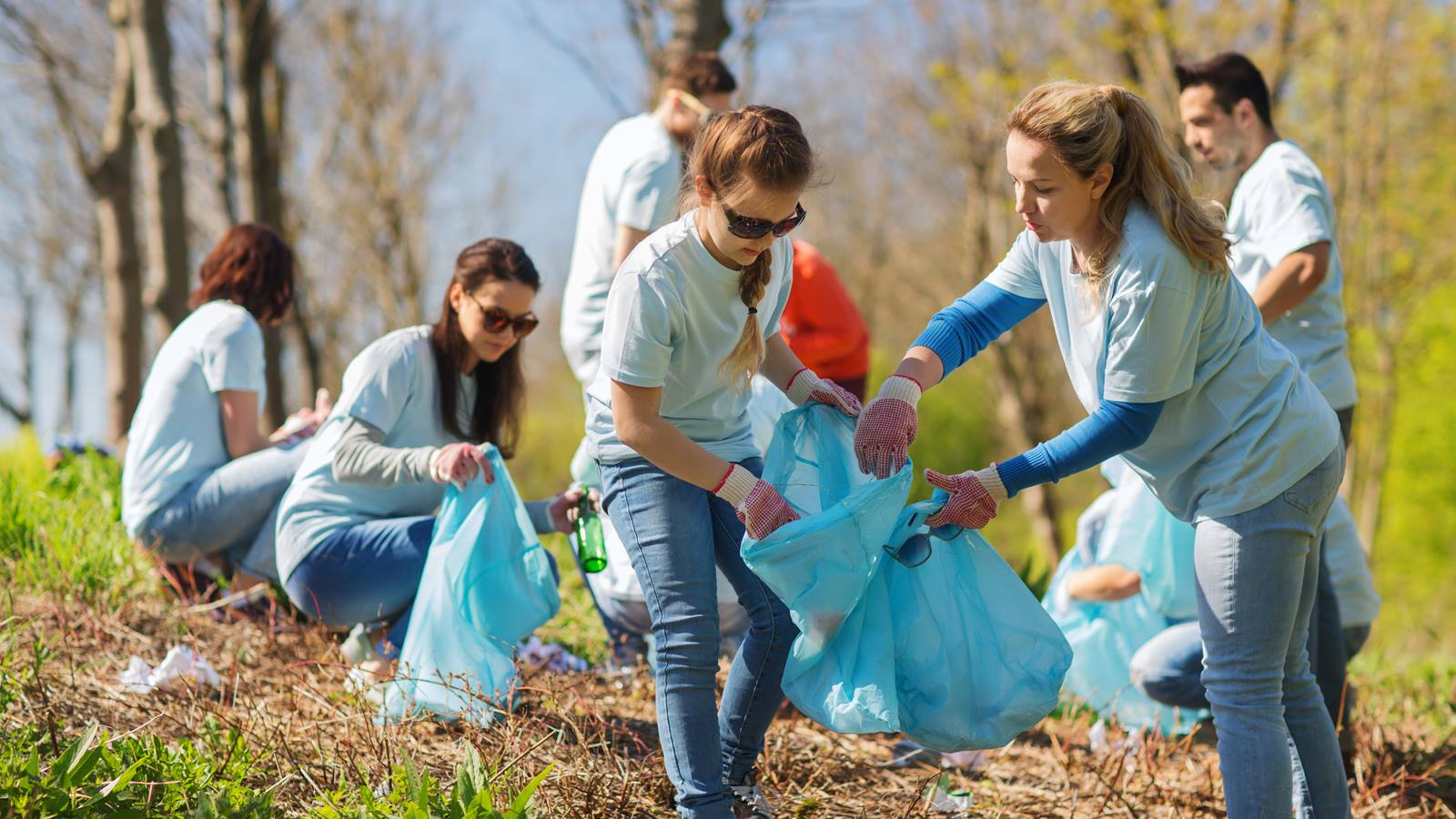 Comparison
Put your life in perspective. Is there a time when you’ve faced more difficult challenges than you’re facing today? Maybe not—maybe this is the most intense situation and most intense emotion you’ve ever experienced. If that’s the case, is there another person who has suffered more than you? Are you in your safe home, while in another part of the world someone else is searching for food and shelter after a natural disaster? The goal of this exercise is not to add more distress and emotional pain to your current situation. Instead, use this skill to add a different perspective to what you’re experiencing right now.
Emotions
You have the power to invoke the opposite emotion of your current distressed feeling. If you are feeling anxious, practice meditation for 15 minutes. If you’re feeling depressed, go ahead and Google Image search “adorable puppies”. (If you’re in need of a real laugh, search “ugly puppies”.) Adding a dose of the opposite emotion helps reduce the intensity of the negative emotion.
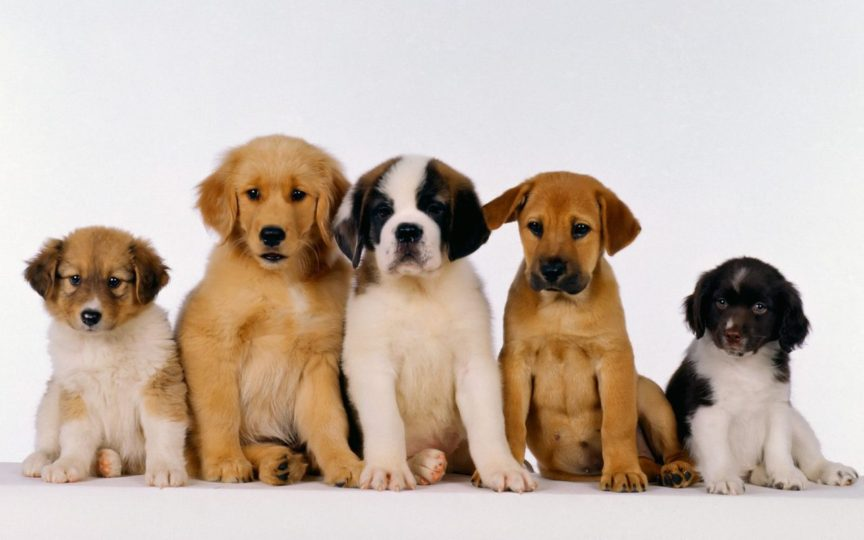 Push Away
When you can’t deal with something just yet, it’s okay to push the problem out of your mind temporarily. You can push away by distracting yourself with other activities, thoughts, or mindfulness. You can even set a time to come back to the issue. You know that it will be addressed, and you can relax in the interim.
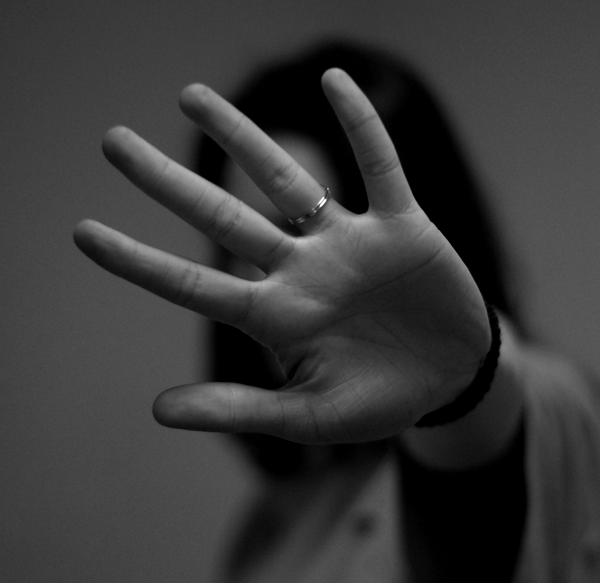 Thoughts
Replace negative, anxious thoughts with activities that busy your mind, such as saying the alphabet backwards or doing a Sudoku puzzle. These distractions can help you avoid self-destructive behavior until you’re able to achieve emotion regulation.
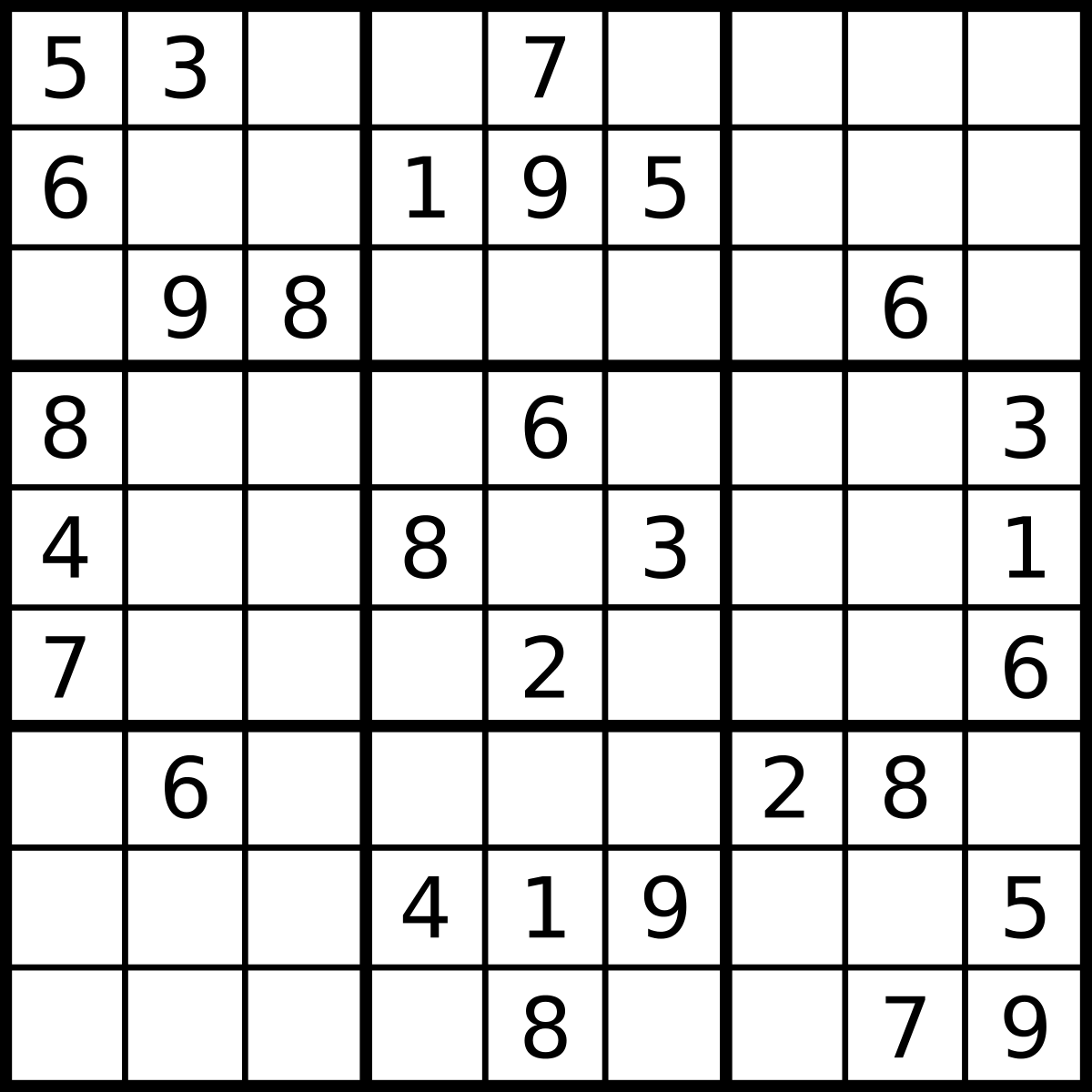 Sensation
Use your five senses to self-soothe during times of distress. A self-soothing behavior could be taking a warm bath with a lavender bath bomb and relaxing music, eating a comforting snack, or watching your favorite show. Anything that appeals to your senses can help you cope with the present situation.
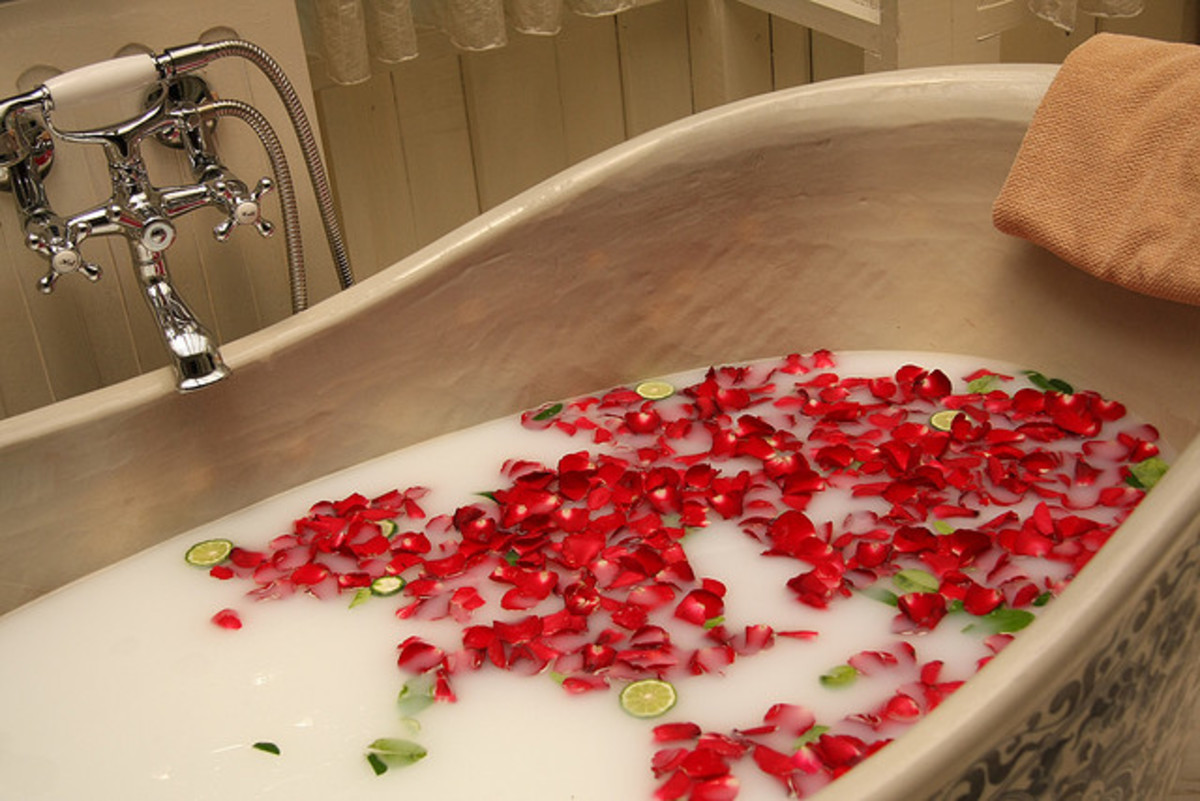 Talk to Someone!
Parents
Guardians
Friends
Aunts
Uncles
Cousins
School Counselors
Teachers
Help Lines
Mental Health Professionals
Numbers to Know
National Suicide Prevention Hotline      1-800-273-TALK
Crisis Text Line                                            Text TALK to 741741
King County Crisis Line                              1-866-427-4747
Teen Link (run by Teens)                           1-866-TEENLINK (phone or text)
2-1-1                                                             Call 211, email
                                                                         Text zip code to 898211
                                                                          Email help@211info.org
Organizations to Know
Kent Youth and Family Services          kyfs.org 
Valley Cities                                            Valleycities.org
YMCA Social Justice Center                 Seattleymca.org
Sound Mental Health                           Sound.health
Seamar Behavioral Health                   Seamar.org
Therapeutic Health Services               ths-wa.org